Plantenkennis						lijst 1
Bomen
                                 Deel 1

G41-G31-GB1+2
Bomen
Algemene informatie
Een boom is een stam (of meerdere) met daar bovenop een kroon met bladeren.
kegel
vormboom
Bol / rond
ovaal
piramidaal
zuil
Acer platanoides
Noorse  esdoorn
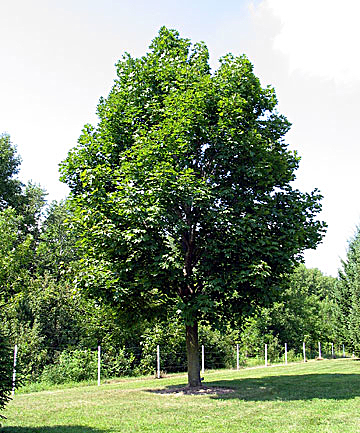 Platanoides = lijkend op de plataan
heeft betrekking op de handvormige bladeren
Boom: 15-20 m hoogte
Kroon: breed ovaal en dicht bladerdek
Acer platanoides
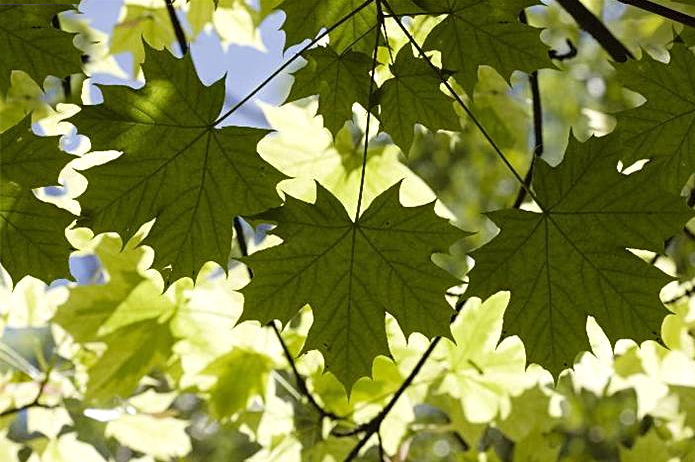 Scherpe lobben
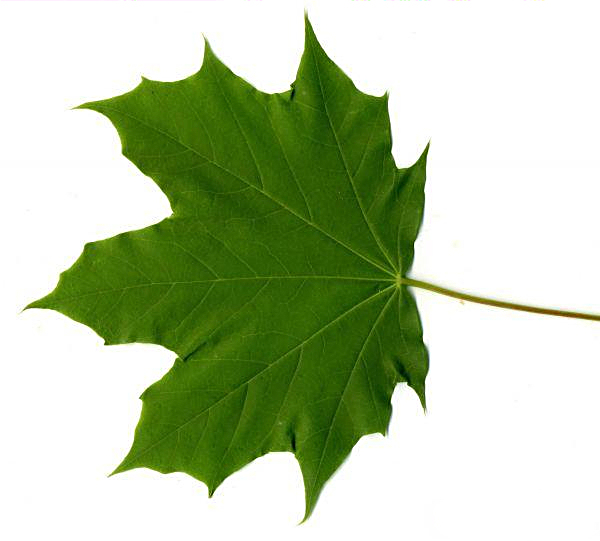 3
4
2
1
5
Groot, handlobbig blad
Vijf lobben
Bladsteel bevat melksap
Acer platanoides
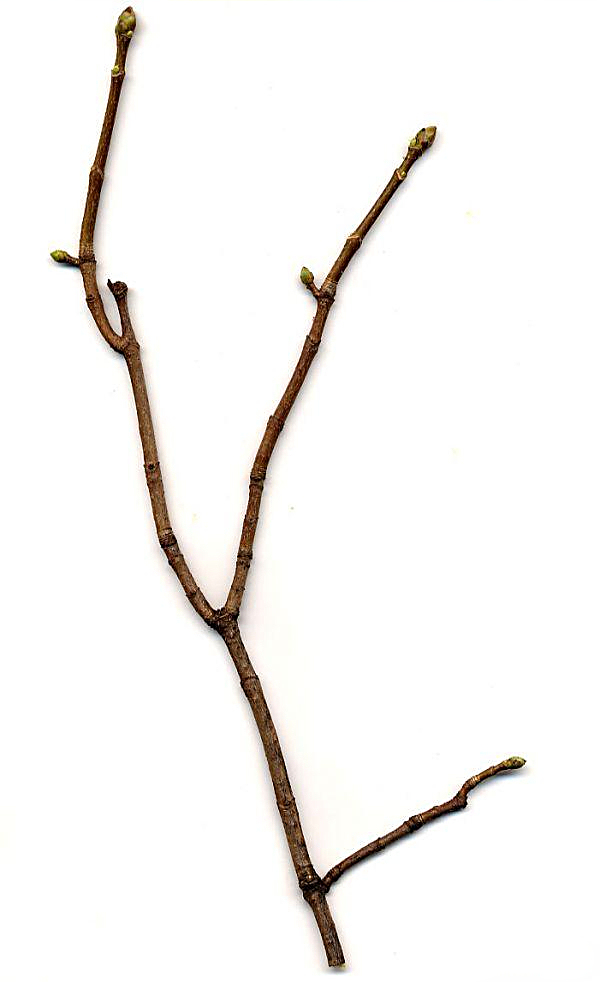 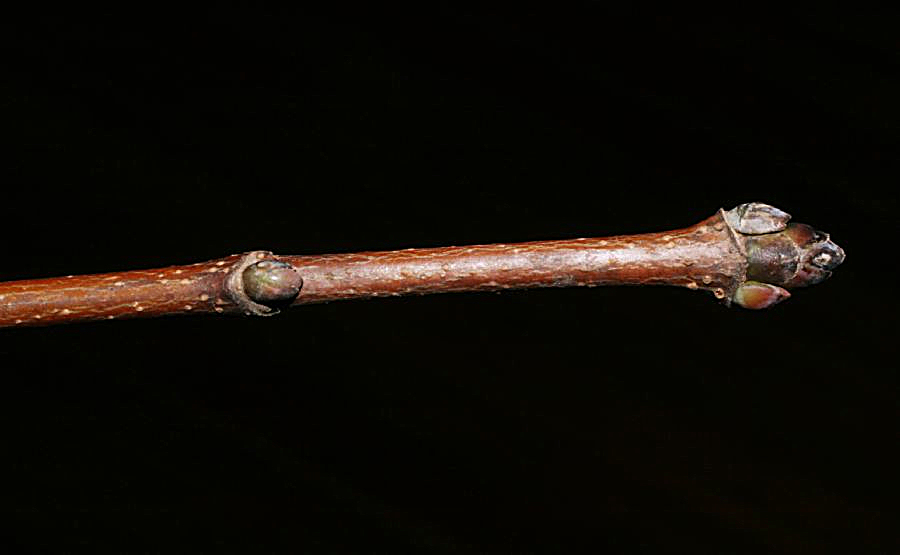 Tegenoverstaande knopstand en bladstand
Rode knop
Enige tijd na de bladval
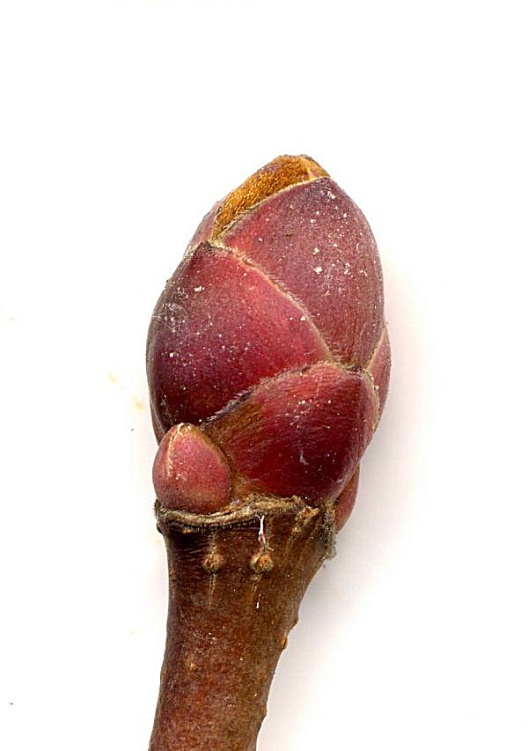 Acer platanoides
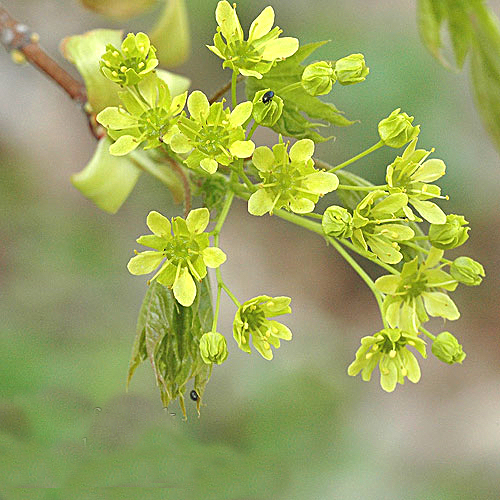 Geelgroene bloemen, 
in opstaande tuilen, 
net voor de bladontwikkeling
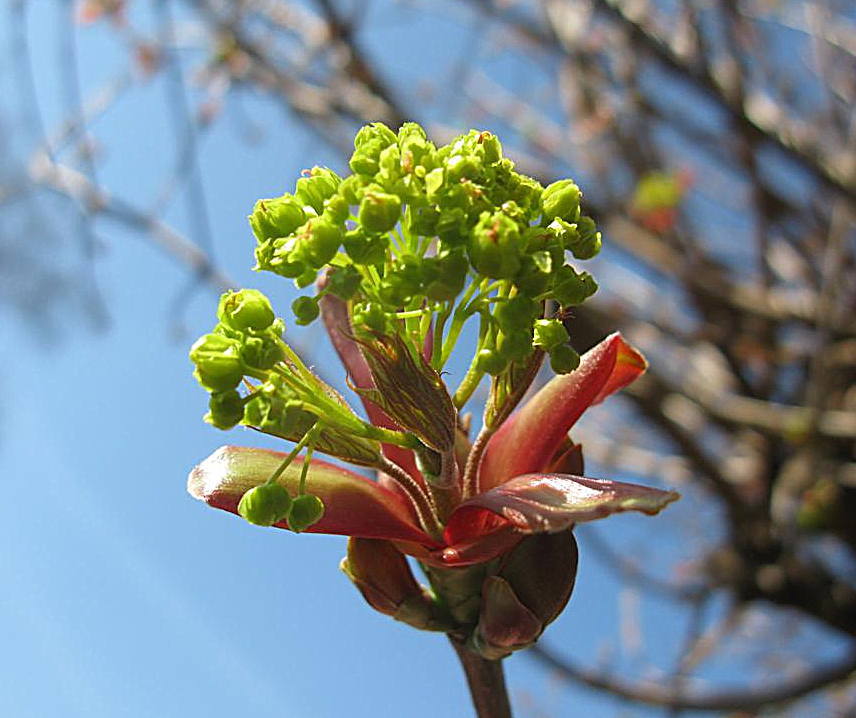 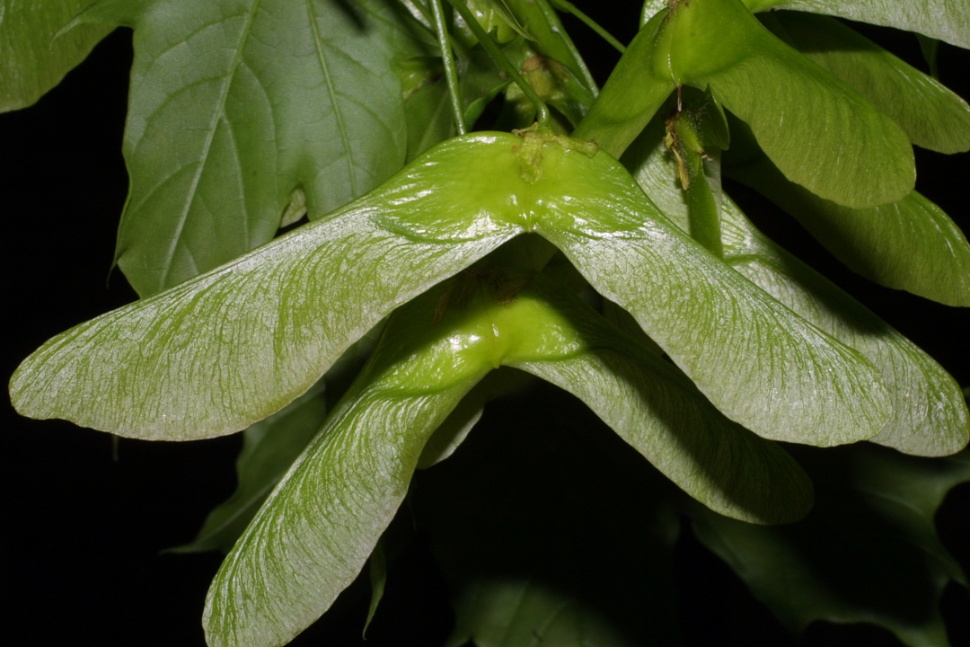 Grote zaden, met bijna rechtafstaande vleugels
Acer pseudoplatanus
esdoorn
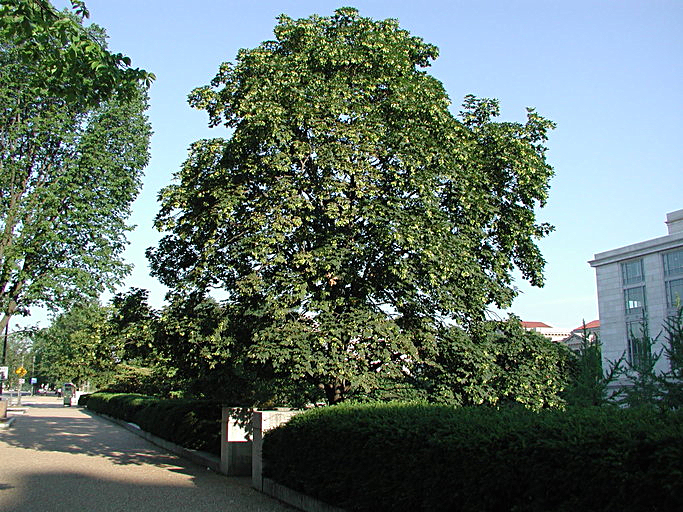 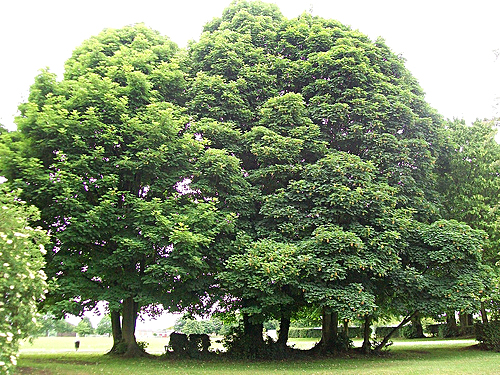 Boom: 20-25 m hoogte
Kroon: breed ovaal en dicht bladerdek
Acer pseudoplatanus
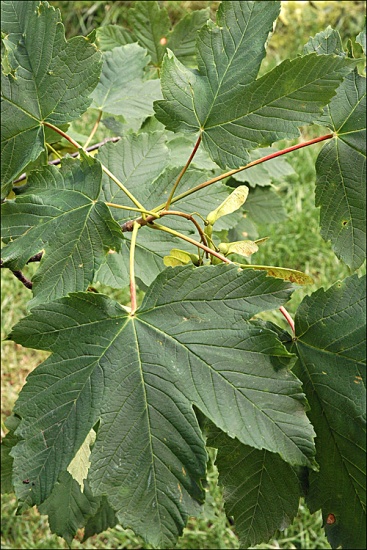 Lobpunten zijn meer afgerond (stomp)
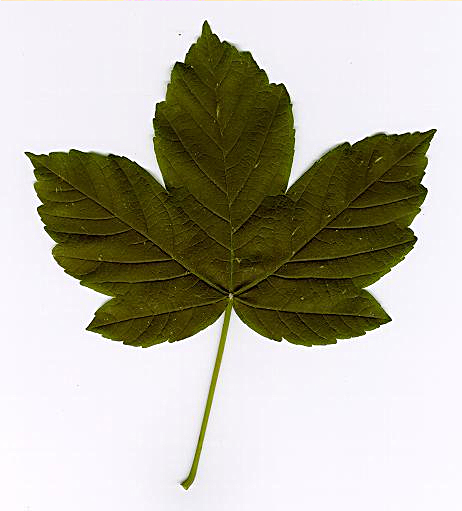 Dof groen, vijflobbig blad, vaak met rode bladsteel
Blad is dikker dan bij platanoides
Acer pseudoplatanus
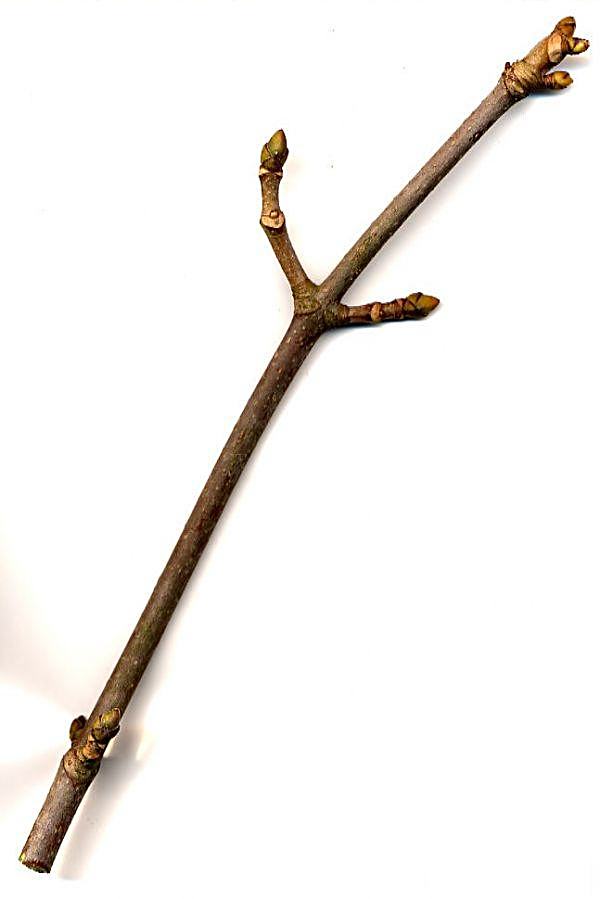 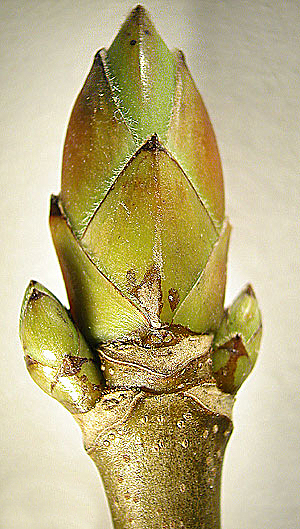 Tegenoverstaande knopstand en bladstand
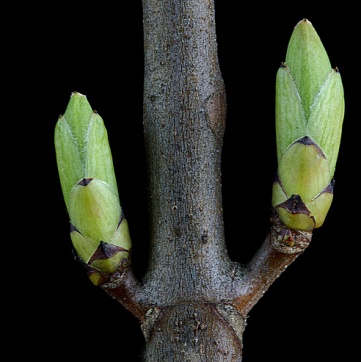 Groene knoppen
Acer pseudoplatanus
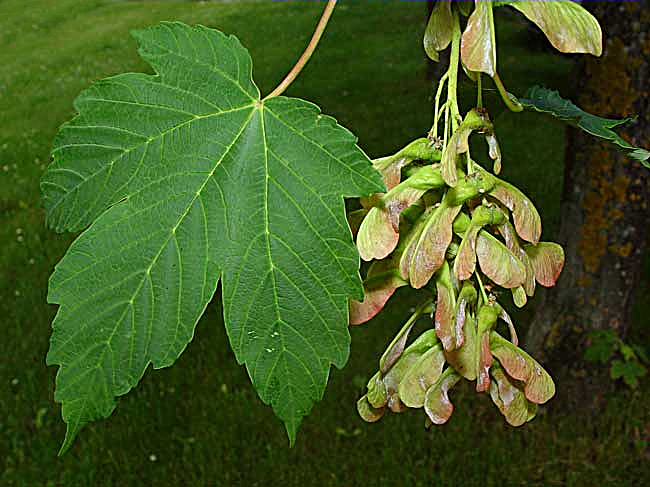 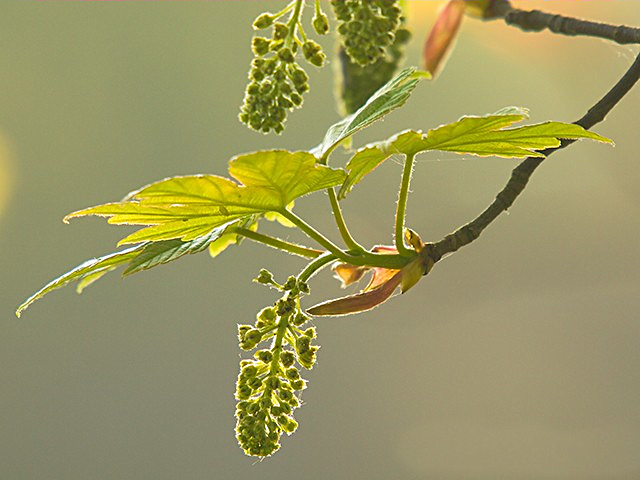 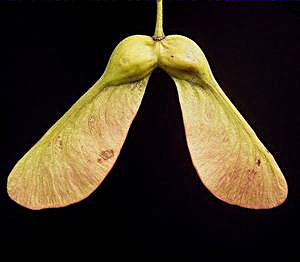 Gele bloemtrossen (hangend), net na de bladontwikkeling
Zaden in trossen.
Vleugels maken een scherpe hoek
Verschillen Acer-soorten
Aesculus hippocastanum
Witte paardenkastanje
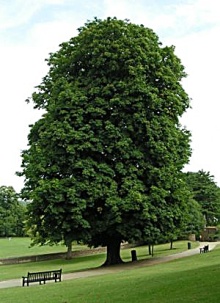 Hippo = paard    castanum = kastanje
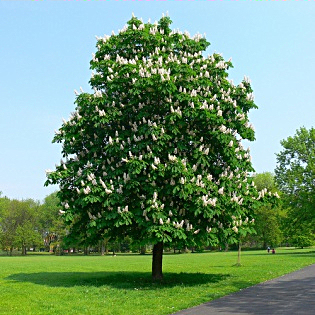 Boom: 20-25 m hoog
Kroon: breed rond en dicht
Aesculus hippocastanum
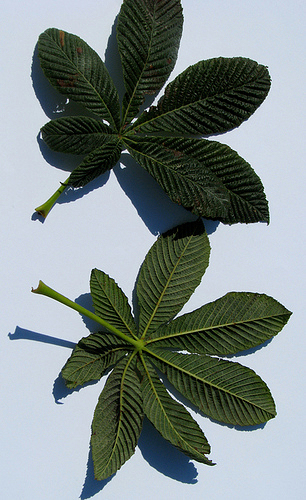 Groot, handdelig samengesteld blad
zeventallig blad
Bij de eerst gevormde bladeren! In de top vaak ook 5-tallig
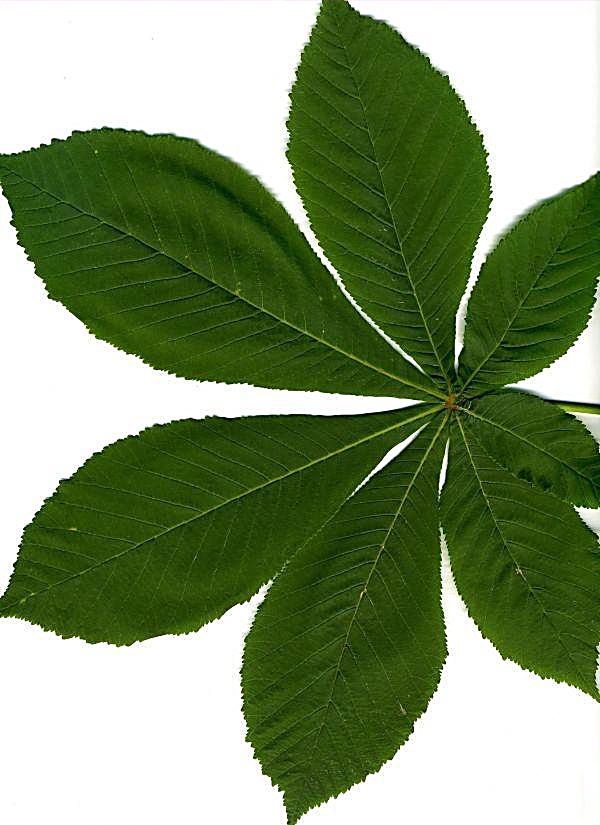 4
5
3
6
2
1
7
Alnus glutinosa
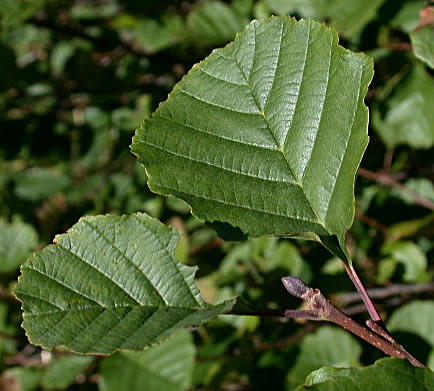 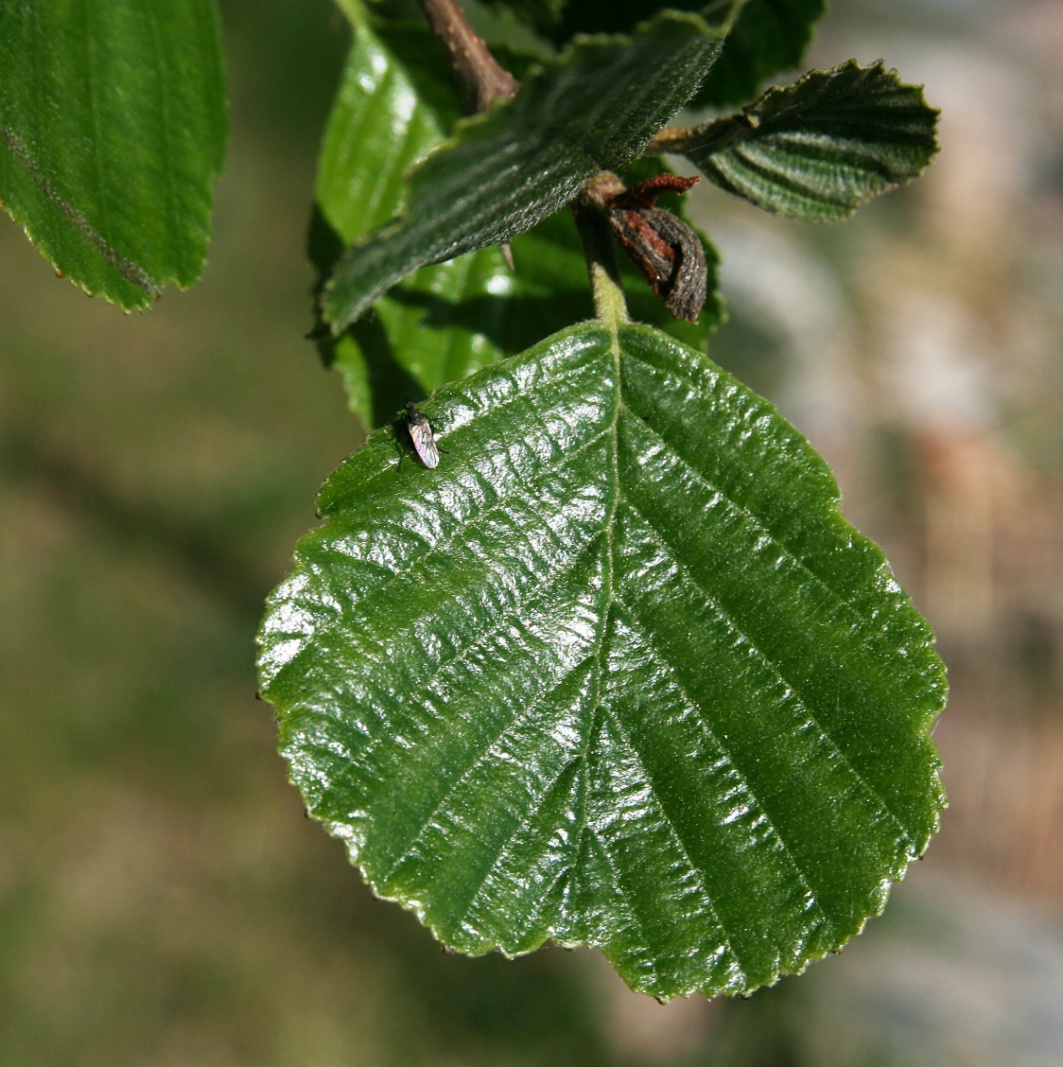 Uitlopend blad en knop zijn kleverig (plakkend)
Omgekeerd eirond blad
Afgeronde top
Aesculus hippocastanum
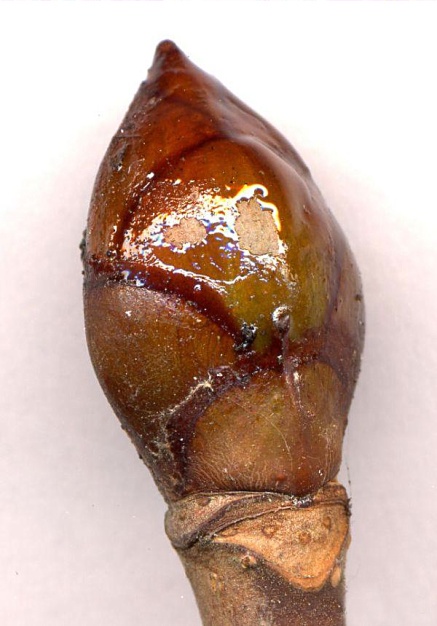 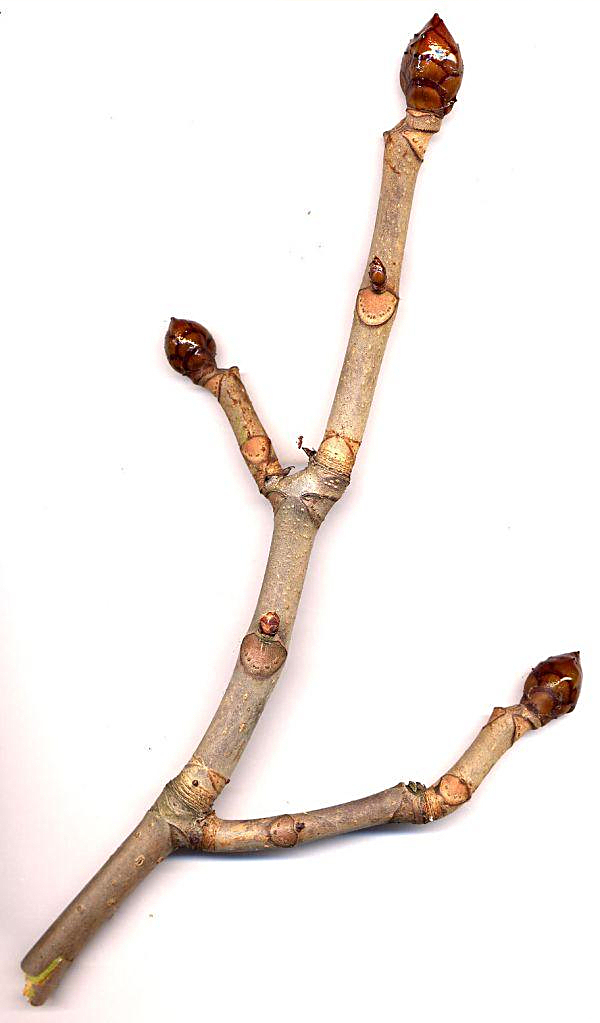 Grote kleverige eindknop
Groot blad- litteken
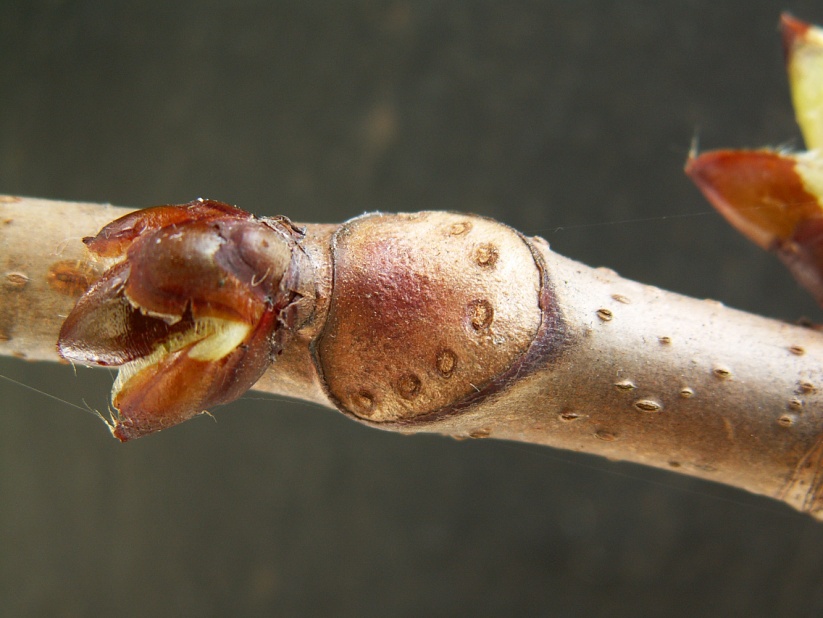 Grijsbruine twijg
Aesculus hippocastanum
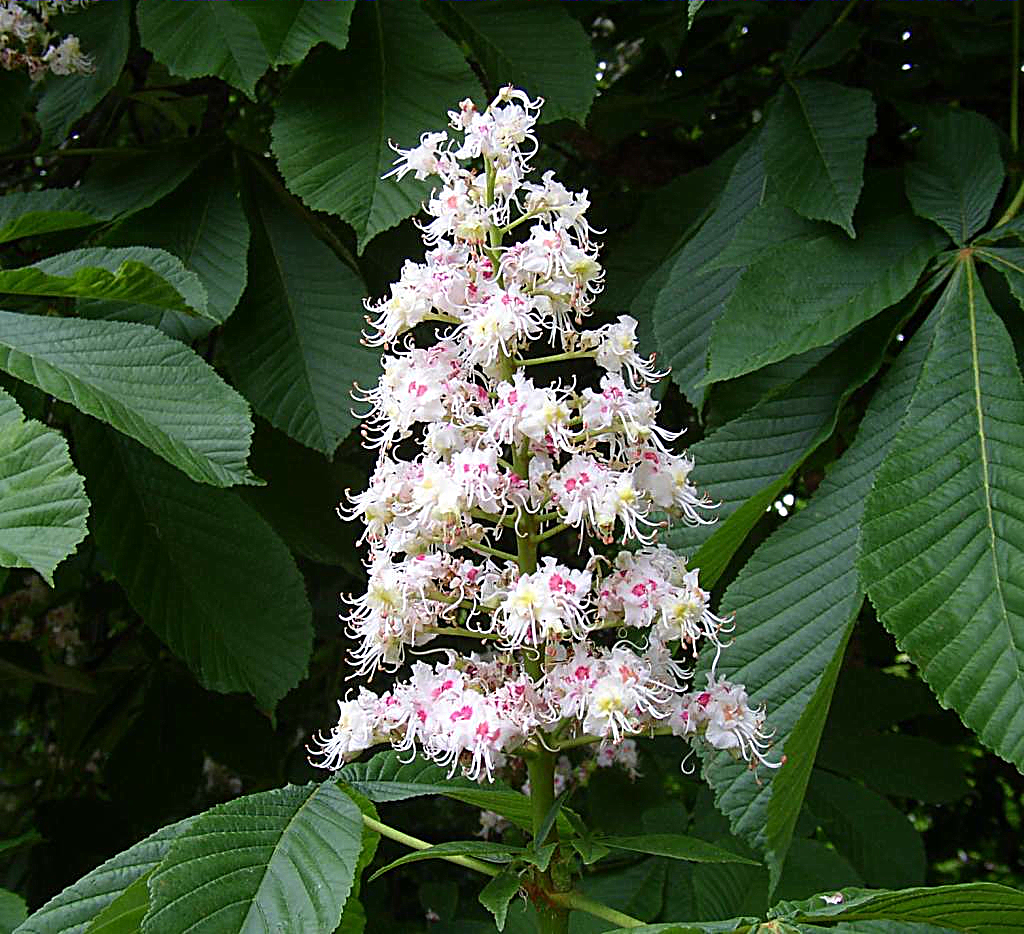 Witte bloei
Gestekelde vruchten, 
met bruine, ronde kastanjes
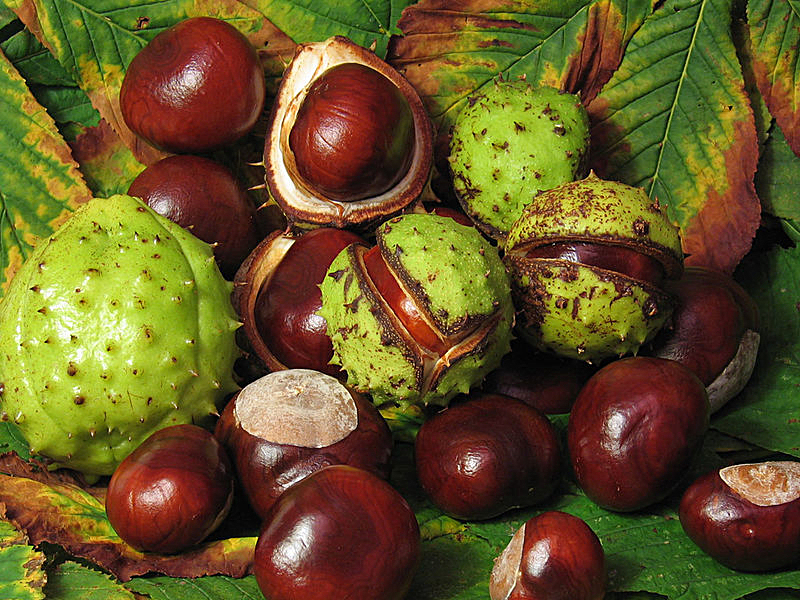 20 cm lange bloemkaarsen, opstaand in mei-juni
Alnus glutinosa
Fraxinus = es
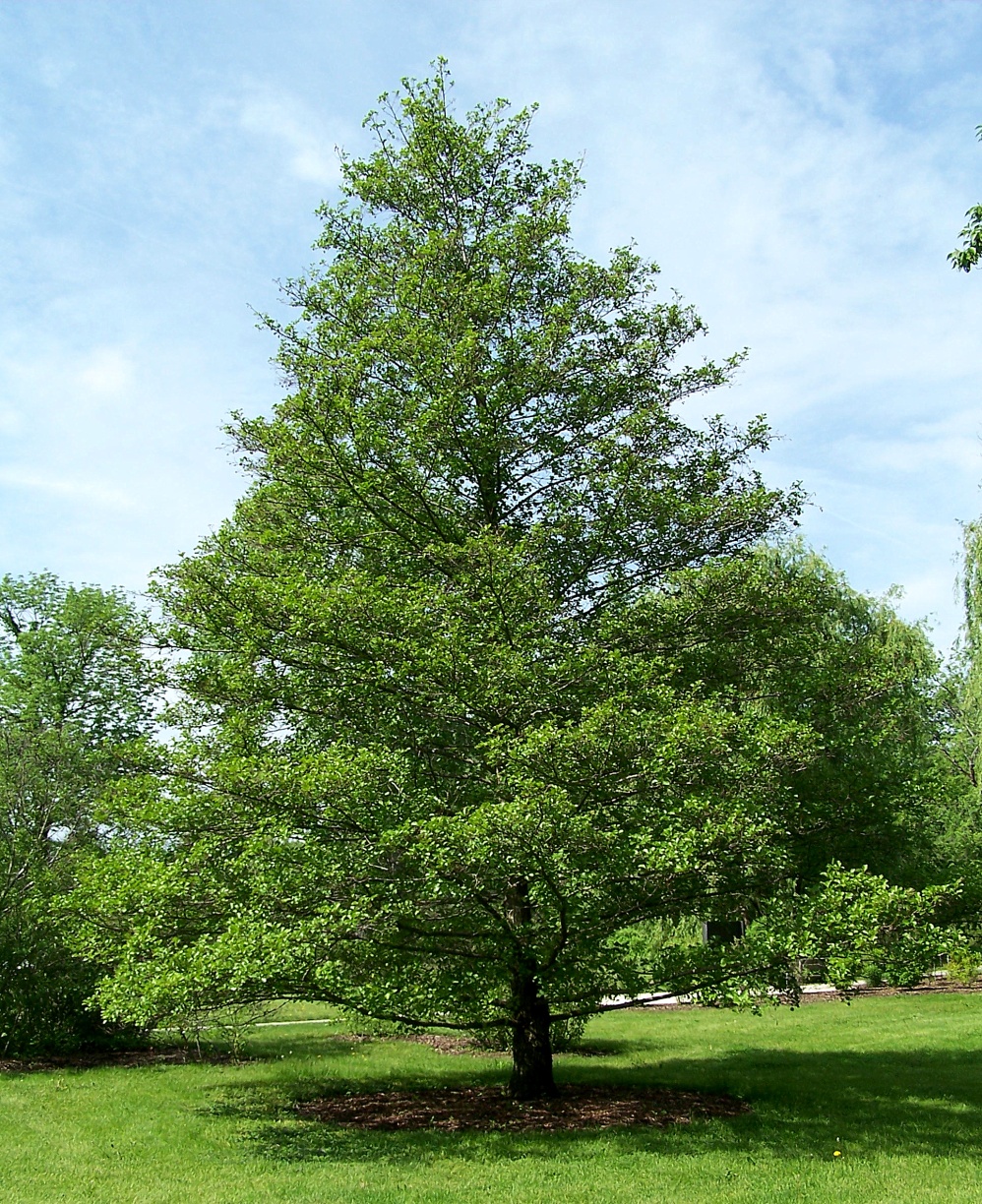 Zwarte els
glutinosa = kleverig
Slaat op de kleverige uitgelopen twijg.
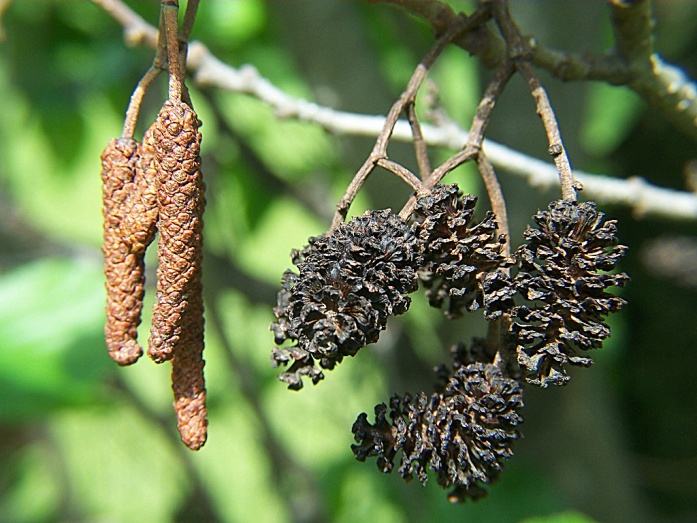 Boom: 15 m hoog
Kroon: kegelvormig en half open
Alnus glutinosa
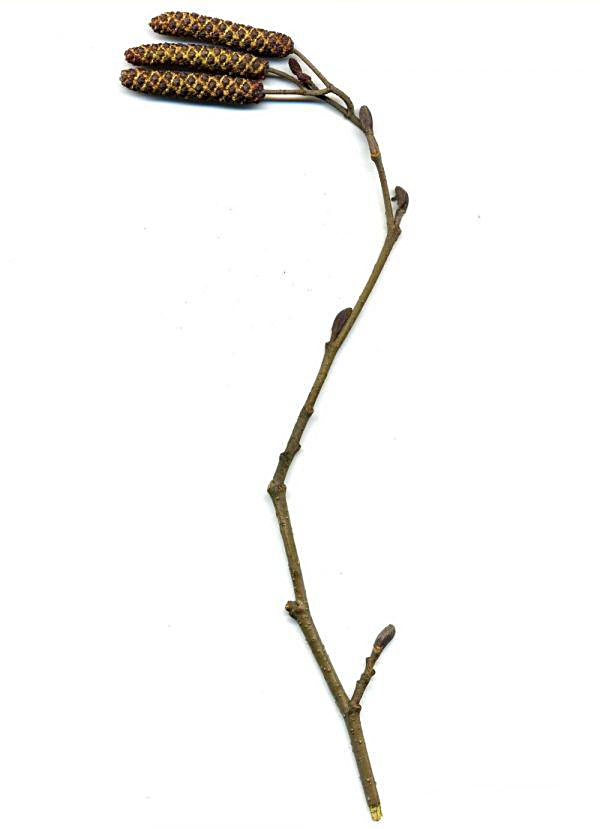 Twijg groen met veel lenticellen
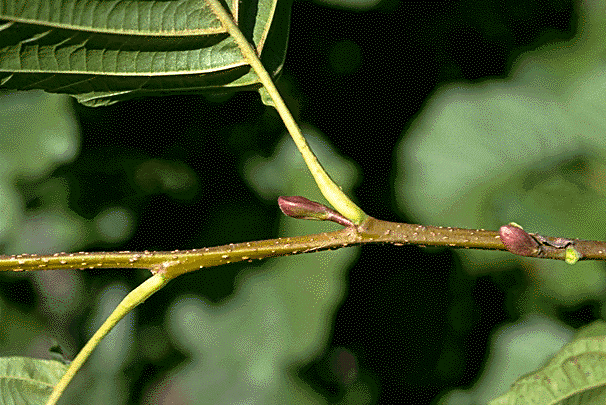 Gesteelde , aanliggende knoppen
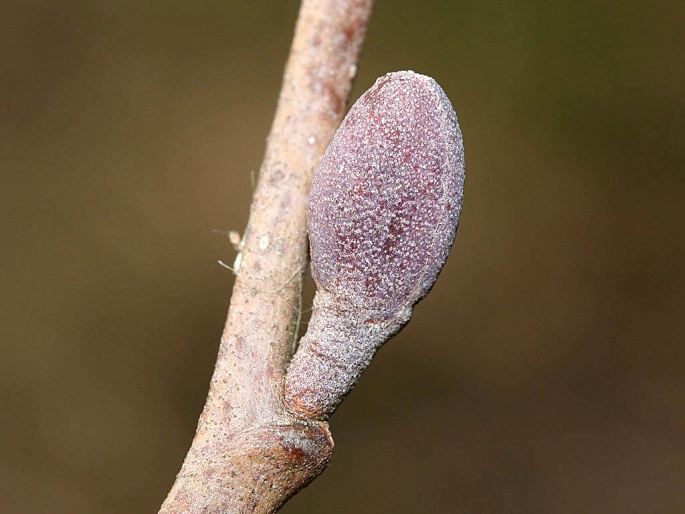 Alnus glutinosa
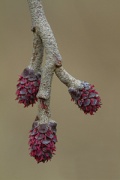 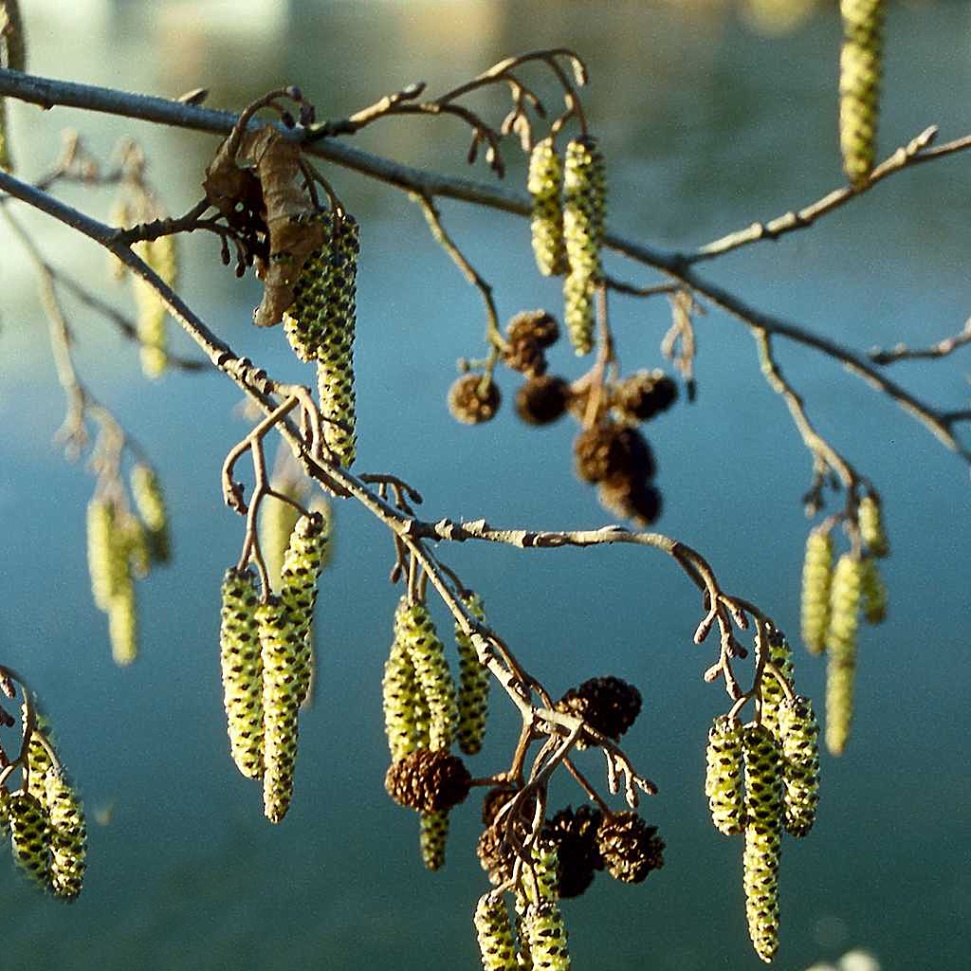 vrouwelijke bloem
Zaden: elzen proppen
mannelijke bloem
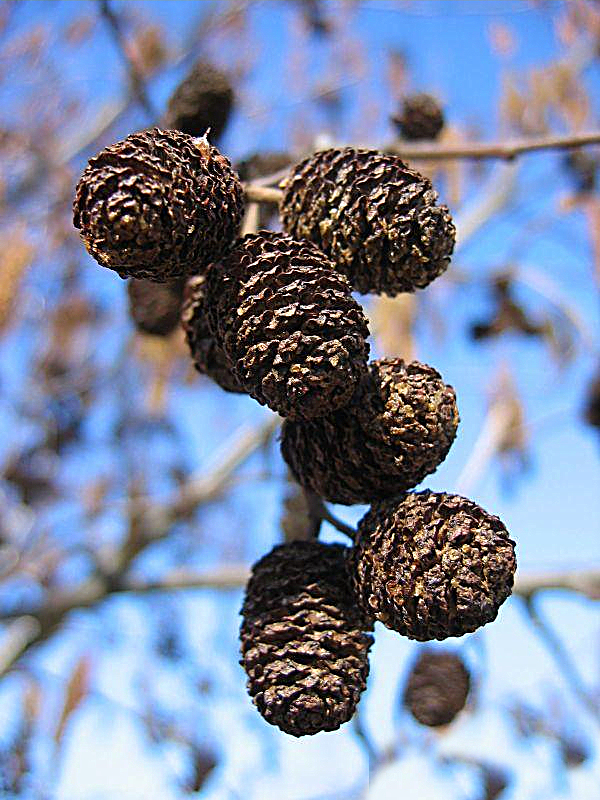 Zaadprop van vorig jaar
Bloem: katjes ruim voor de bladontwikkeling
Betula pendula
Berk
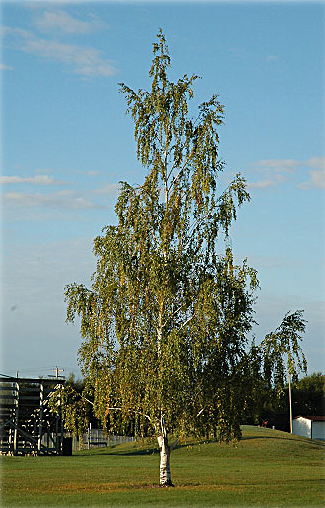 pendula = hangend
slaat op de slappe hangende twijgen
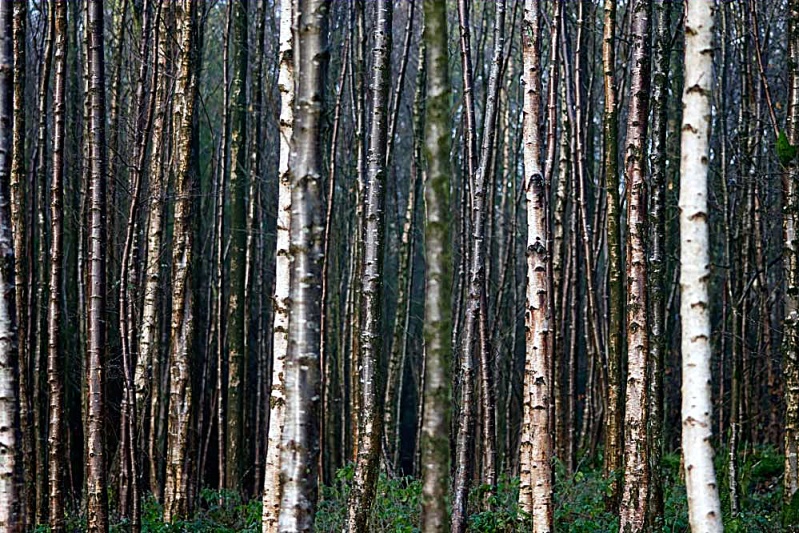 Witte stam
Boom: 10-15 m hoog
Kroon: ovaal en open
Betula pendula
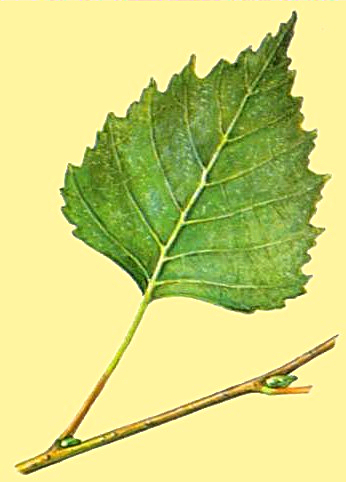 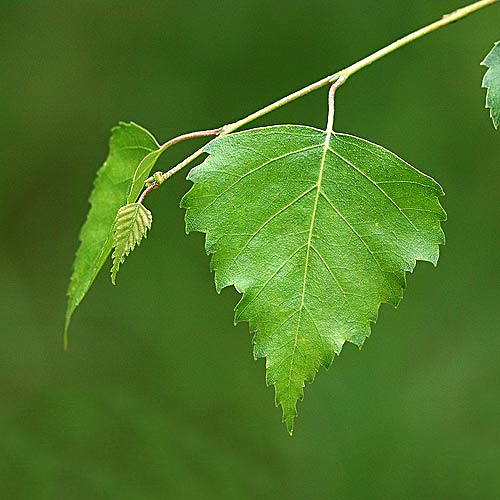 Ruitvormig blad
verspreide bladstand
Betula pendula
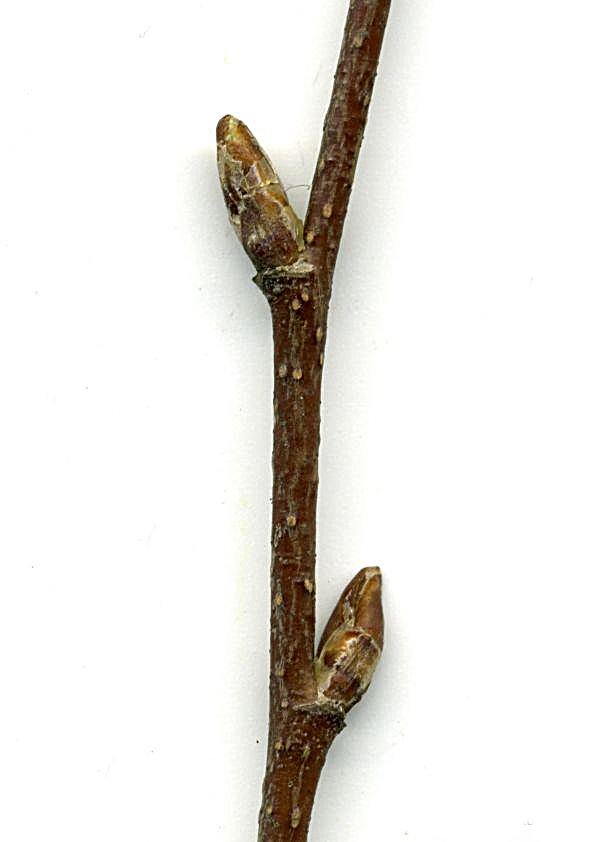 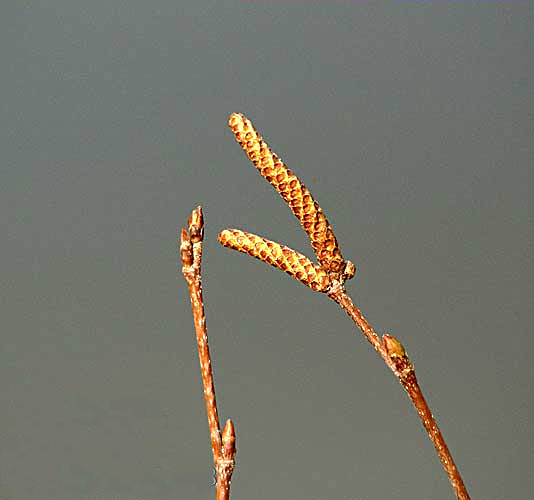 Veel witte wratjes
Bruine spitse knoppen
Slappe twijg
Betula pendula
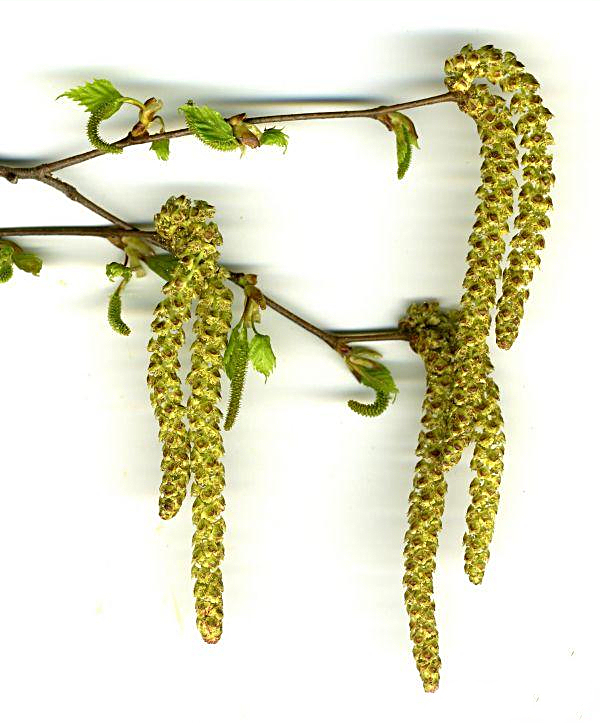 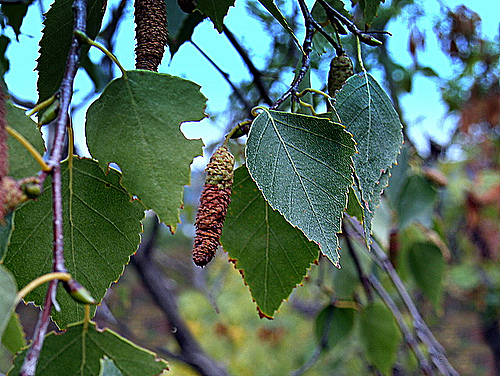 Zaden in hangende katjes
Mannelijke bloem
Bloemen: hangende katjes
Vrouwelijke bloem
Carpinus betulus
haagbeuk
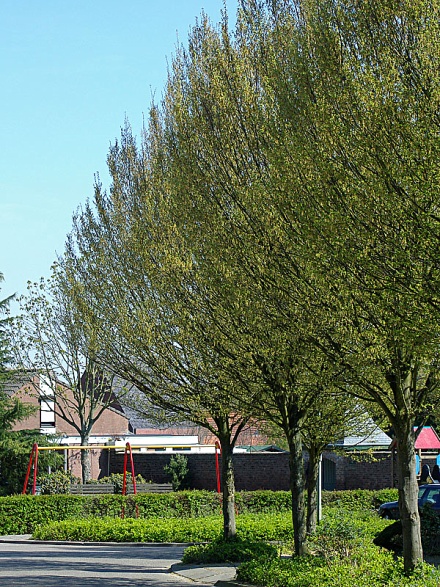 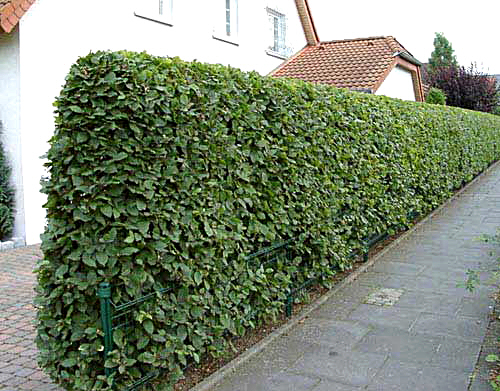 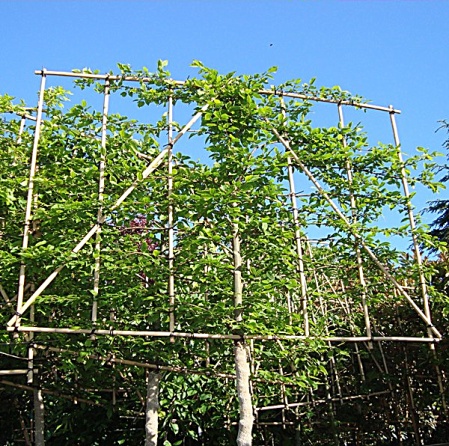 ook als haag en vormboom
Boom: 12-18 m hoog
Kroon: ovaal en dicht
Carpinus betulus
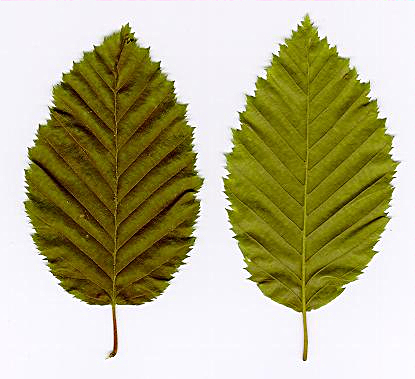 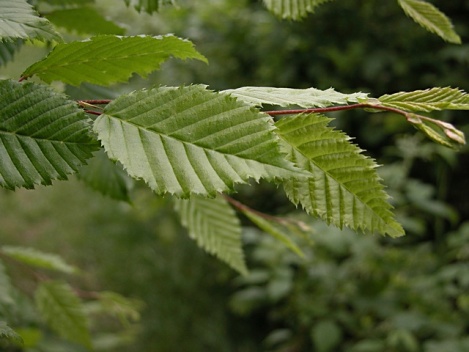 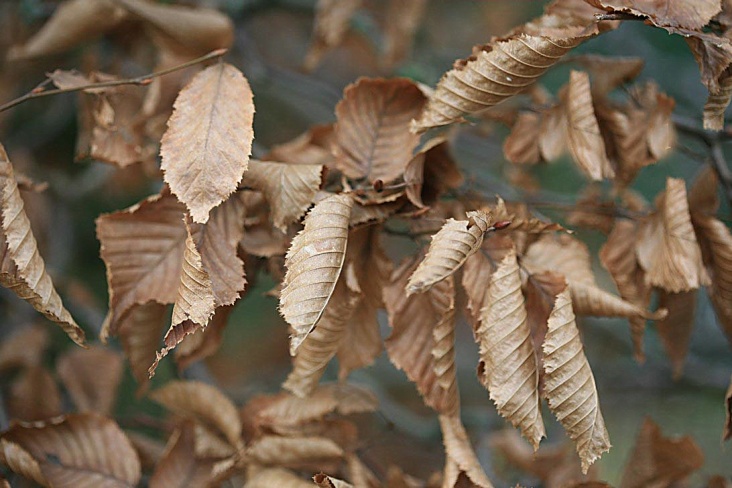 Ovaal blad met gezaagde bladrand
Gerimpeld blad
Bij jonge bomen en hagen lang aanblijvend als dor blad
Carpinus betulus
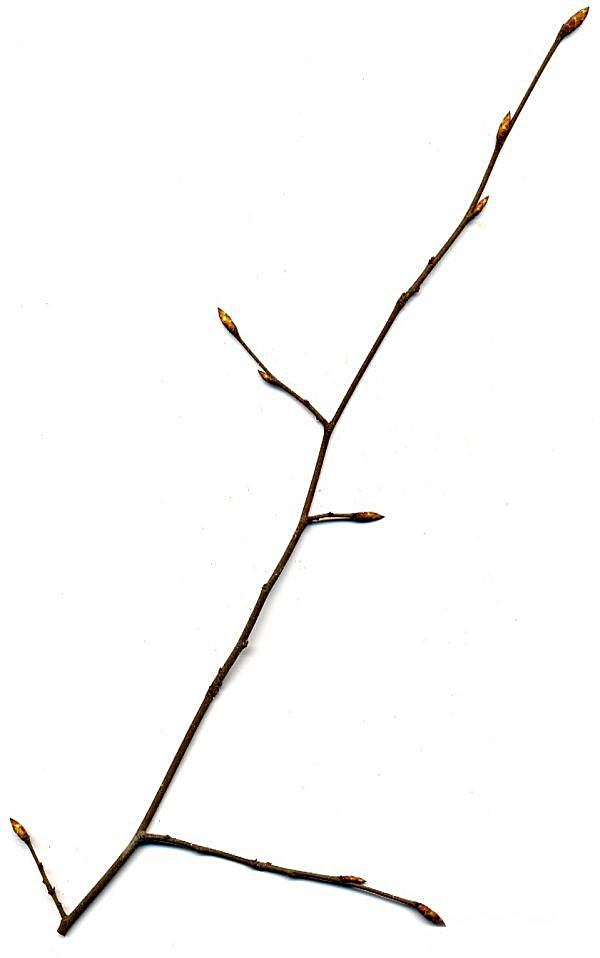 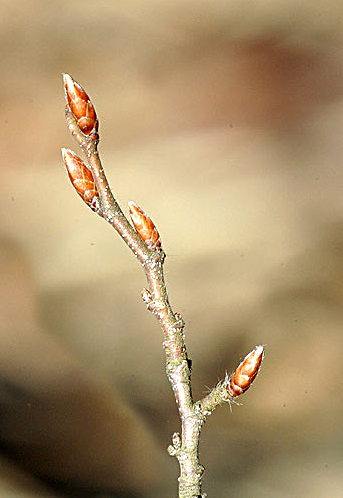 Betulus = lijkend op Betula (berk)
Slaat op de vele witte wratjes op de twijg en de kleine bruine, spitse knoppen
Verspreide knop / bladstand
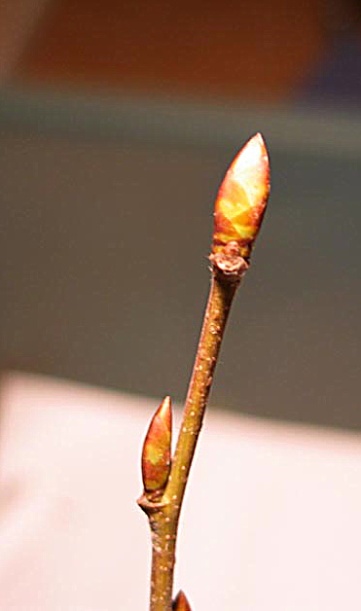 Kleine bruine knoppen, aanliggend